UNIVERSIDAD DE CIENCIAS MÉDICAS DE LA HABANA
FACULTAD DE CIENCIAS MÉDICAS ENRIQUE CABRERA
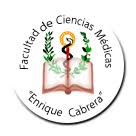 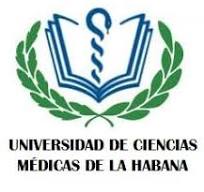 CÁTEDRA PEDAGÓGICA
Presidenta:Dr.C. Lutgarda López Balboa
Promoción y divulgación de las actividades de la cátedra
Reunión profesores guías.
Murales.
 Colectivos de años y carreras.     
Reuniones con  dirigentes de la UJC, FEEM y FEU.
Página Web de la Facultad.
Principales resultados de la cátedra
71 profesores miembros de la Cátedra Pedagógica.
100 alumnos incorporados al Movimiento de monitores.
54 estudiantes vinculados a proyectos, de ellos 14 alumnos ayudantes.
11 Proyectos de investigación con resultados introducidos y generalizados.
44 publicaciones científicas.
Principales resultados de la cátedra
26 trabajos presentados en la XV Convención científico pedagógica, de ellos 5 Relevantes, 2 Destacados y 1 Mención.
 5 Trabajos presentados en el 14to Congreso Internacional de Educación Superior Universidad 2024 a nivel provincial, de ellos 3 Destacados.
2 Trabajos publicados en el 14to Congreso Internacional de Educación Superior Universidad 2024.
5 Trabajos premiados en el Festival de la Clase de la UCMH.
1 Trabajo presentado y publicado en la Convención Cisalud 2024.
Proyección para el año 2025
Incrementar el número de estudiantes vinculados a `proyectos de investigación.
Elevar el índice de publicaciones científicas. 
Trabajar sistemáticamente en la preparación del Festival de la clase y del Día del Monitor.
Festival de la clase en la Facultad
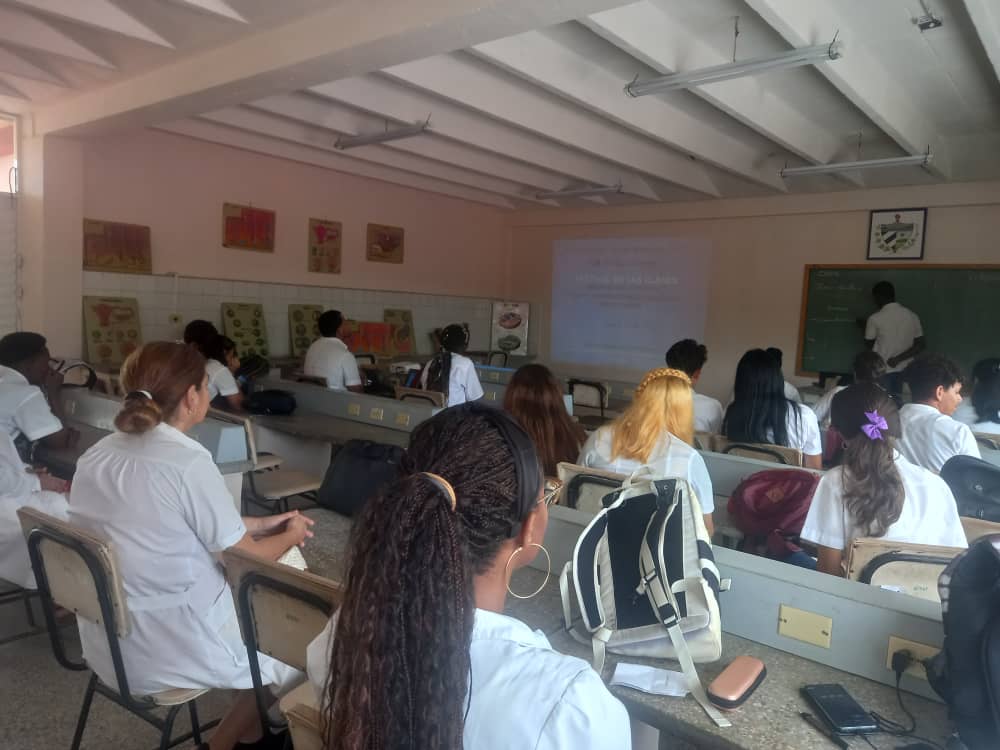 Festival de la clase en la Facultad
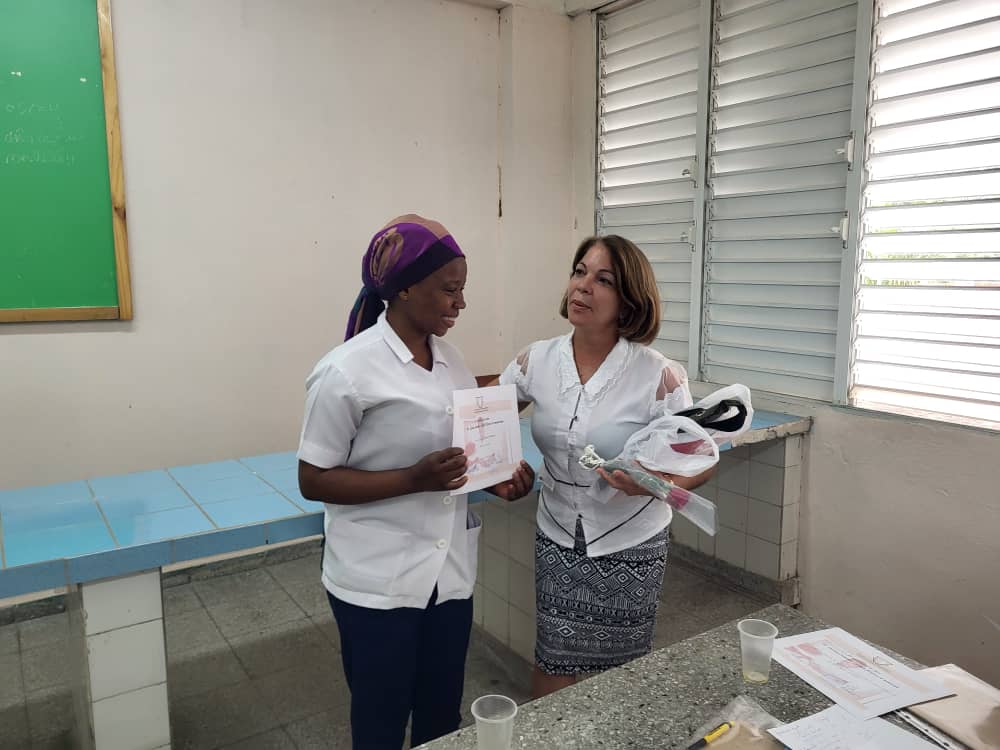 Festival de la clase en la UCMH
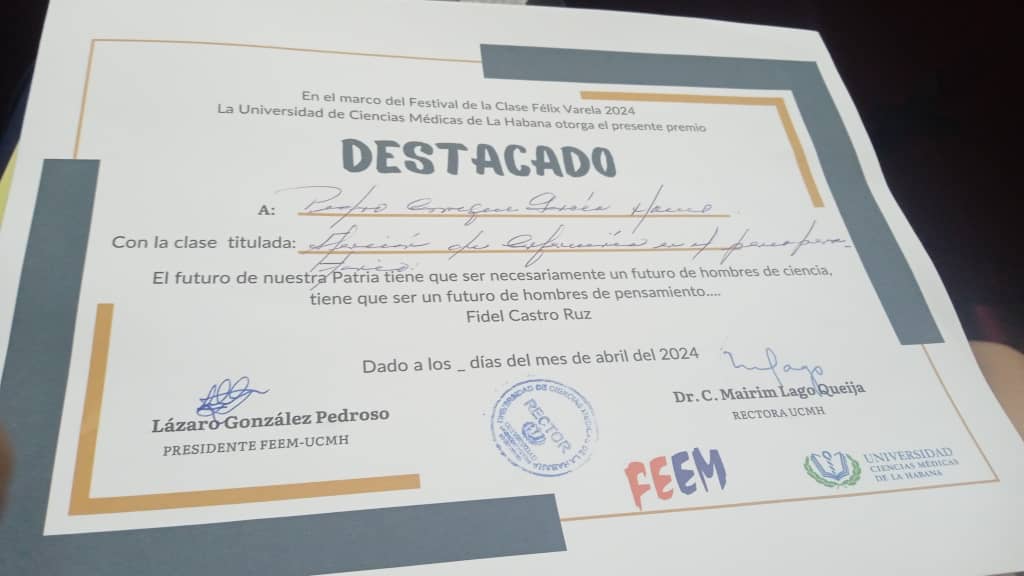